Back Up dan Recovery
Pertemuan 14
1/5/2012
Basis Data
1
Backup dan Recovery
Database Backup: adalah mekanisme untuk melakukan penyalinan database ke suatu media eksternal 
Database Recovery: Mekanisme untuk memulihkan database dengan cepat dan akurat setelah mengalami kerusakan
1/5/2012
Basis Data
2
Kerusakan
Kerusakan yang dapat terjadi antara lain:
System Crashes menyebabkan hilangnya data dari memori utama
Media Failure menyebabkan hilangnya sebagian data dari media penyimpanan secondary
Application Software Errors, misalnya kesalahan logikal saat program mengakses basis data
1/5/2012
Basis Data
3
Natural physical disaster, misalnya bencana alam, gangguan listrik, dan lain-lain
Carelessness, tindakan tidak sengaja atau kecerobohan yang menyebabkan kerusakan data yang dilakukan oleh operator atau pengguna
Sabotase, tindakan sengaja merusak dan mencuri data, fasilitas hardware dan software
1/5/2012
Basis Data
4
Database Recovery
Kebutuhan akan kontrol pemulihan disebabkan penyimpanan data umumnya kurang tahan uji
1/5/2012
Basis Data
5
ALASAN PENGONTROLAN KONKURENSI
Hampir semua DBMS adalah multiuser, Lebih dari satu pengguna (pada DBMS terpusat) dapat melakukan operasi pada basis data secara simultan
Konkurensi adalah banyak transaksi yang dijalankan secara bersamaan 
Jika tidak dikontrol, hal ini dapat menyebab kan interferensi satu sama lain sehingga basis data menjadi tidak konsisten
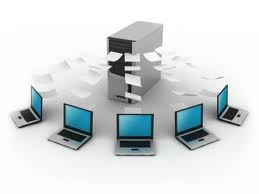 Untuk mencegahnya, DBMS mengimple-mentasikan pengontrolan konkurensi  (concurency control)
1/5/2012
Basis Data
6
TRANSAKSI
Merupakan suatu aksi atau serangkaian aksi, dilakukan oleh seorang pengguna atau program aplikasi, yang mengakses atau mengubah konten basis data
Mentransformasikan basis data dari suatu keadaan konsisten ke yang lain.
Contoh:
Perintah INSERT atau UPDATE
Serangkaian operasi pada basis data
1/5/2012
Basis Data
7
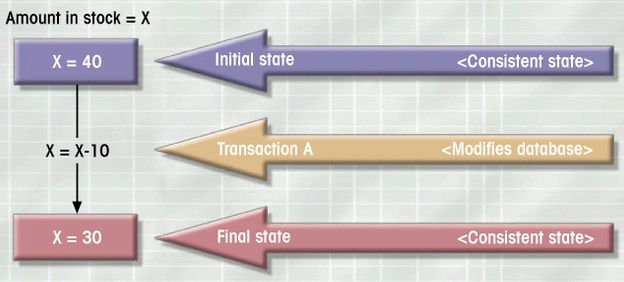 1/5/2012
Basis Data
8
TRANSAKSI
Satu cara untuk menspesifikasikan batasan transaksi adalah dengan membuat statemen begin transaction dan end transaction dalam program aplikasi; 
	Pada kasus ini semua operasi yang mengakses database di antara statemen begin-end dianggap sebagai sebuah transaksi.
1/5/2012
Basis Data
9
TRANSAKSI
Sebuah program aplikasi dapat berisi lebih dari satu transaksi jika berisi beberapa batasan transaksi.
Jika operasi database dalam suatu transaksi tidak meng-update database tetapi hanya mengambil (retrieve) data, transaksinya disebut dengan read-only transaction.
1/5/2012
Basis Data
10
STATUS TRANSAKSI & OPERASI TAMBAHAN
Suatu transaksi adalah unit terkecil dari kerja yang dapat diselesaikan atau tidak dapat diselesaikan. Beberapa operasinya dengan diagram transisinya :
BEGIN_TRANSACTION : memulai transaksi
READ or WRITE : operasi baca atau tulis dari item database yang dieksekusi sebagai bagian dari transaksi
END_TRANSACTION : operasi transaksi READ atau WRITE selesai dilakukan
1/5/2012
Basis Data
11
STATUS TRANSAKSI & OPERASI TAMBAHAN
COMMIT_TRANSACTION : transaksi berakhir sukses sehingga semua perubahan (update) yang dilakukan melalui transaksi dapat dimasukkan ke database dan akan diselesaikan
transaksi disebut commited , basis data mencapai kondisi konsisten yang baru
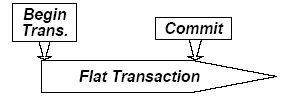 1/5/2012
Basis Data
12
STATUS TRANSAKSI & OPERASI TAMBAHAN
ROLLBACK (or ABORT) : transaksi berakhir dengan tidak sukses sehingga semua perubahan atau efek transaksi yang diaplikasikan ke database tidak dapat diselesaikan.
Jika operasi berjalan tidak sukses, maka transaksi disebut aborted  (gagal)
Jika transaksi gagal maka basis data kembali ke keadaan konsisten sebelum transaksi dimulai.
Disebut roll back atau undone
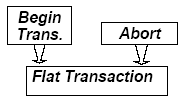 1/5/2012
Basis Data
13
STATUS TRANSAKSI & OPERASI TAMBAHAN
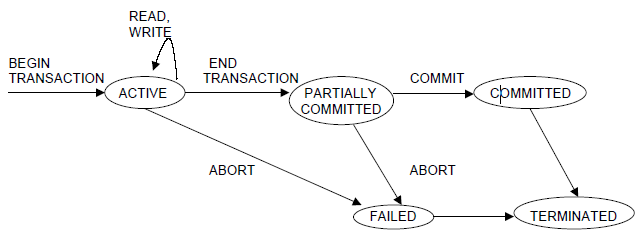 1/5/2012
Basis Data
14
Contoh1: Transaksi
SELECT ACC_NUM, ACC_BALANCEFROM CHECKACCWHERE ACC_NUM = ‘0908110638’;
Transaksi diatas Tidak melakukan perubahan terhadap data
Setelah transaksi selesai, data tetap dalam Consistent state
1/5/2012
Basis Data
15
Contoh2: Transaksi
Mengurangi saldo persediaan (PROD_QOH) sebanyak 100 unit untuk produk X dan menambah saldo piutang untuk customer Y (ACCT_BALANCE) sebesar $500
UPDATE PRODUCTSET PROD_QOH = PROD_QOH - 100WHERE PROD_CODE = ‘X’;
UPDATE ACCT_RECEIVABLE
SET ACCT_BALANCE = ACCT_BALANCE + 500WHERE ACCT_NUM = ‘Y’;
Database akan tetap berada dalam “Consistent state” hanya apabila kedua transaksi tersebut diselesaikan secara menyeluruh (fully completed)
1/5/2012
Basis Data
16
Untuk menjamin kebutuhan data (data integrity), sistem basis data memelihara sifat-sifat transaksi berikut:
ATOMICY
CONSISTENCY
INDEPENDENCE
DURABILITY
1/5/2012
Basis Data
17
PROPERTI TRANSAKSI (ACID)
ATOMICITY
	Properti ‘semua atau tidak sama sekali’.
	Transaksi dilaksanakan keseluruhan atau tidak dilaksanakan sama sekali.
CONSISTENCY
	Transaksi harus mentransformasikan basis data dari kondisi konsisten ke kondisi konsisten lain
1/5/2012
Basis Data
18
PROPERTI TRANSAKSI (ACID) (lanj.)
INDEPENDENCE
	Transaksi dieksekusi berdiri sendiri.
	Efek dari transaksi yg tidak selesai tidak terlihat pada transaksi lain.
DURABILITY
	Efek transaksi yg sukses secara permanen disimpan dalam basis data.
1/5/2012
Basis Data
19
PENGONTROLAN KONKURENSI
Proses pengelolaan operasi pada basis data secara simultan tanpa saling berinterferensi satu sama lain
Pengaksesan konkuren yang hanya membaca data, tidak akan saling ber-interferensi, tetapi apabila ada yang mengupdate data, akan saling berinterferensi & menyebabkan terjadi ketidak konsistenan.
1/5/2012
Basis Data
20
Masalah yang akan timbul dalam menjalankan transaksi konkuren adalah sebagaimana berikut 
1/5/2012
Basis Data
21
3 MASALAH KONKURENSI
1. Lost update (modifikasi yg hilang)
	Masalah operasi update yg sukses dari seorang pengguna kemudian ditimpali oleh operasi update dari pengguna lain
2. Uncommited dependency (ketergantungan yang tidak sukses/modifikasi sementara)
	Masalah terjadi saat suatu transaksi membaca data dari transaksi lain yg belum dicommit
3. Inconsistent analysis (masalah analisis ketidak konsistenan)
	Masalah terjadi saat satu transaksi membaca beberapa nilai tetapi transaksi kedua pada waktu sama memodifikasi nilai tersebut.
1/5/2012
Basis Data
22
1
Lost Update(Masalah modifikasi yang hilang)
1/5/2012
Basis Data
23
2
Uncommited Dependency(Masalah update sementara)
1/5/2012
Basis Data
24
3
Inconsistence Analysis(Masalah analisis yang tidak konsiten)
1/5/2012
Basis Data
25
OBJEKTIF PENGONTROLAN KONKURENSI
Penjadualan transaksi untuk mencegah adanya saling interferensi.
Hanya satu transaksi dieksekusi pada satu waktu : satu transaksi di-commit sebelum transaksi lain diperkenankan untuk mulai. 
Transaksi dapat dilakukan pada sistem paralel, dengan cara penjadualan bersama.
1/5/2012
Basis Data
26
SERIALIZABILITY
Schedule atau jadual merupakan urutan dari operasi read & write secara bersamaan pada sekumpulan transaksi yg konkuren.
Serial schedule merupakan jadual dimana operasi-operasi setiap transaksi dieksekusi secara berurutan tanpa terselip operasi dari transaksi lain
Nonserial schedule merupakan jadual dimana operasi-operasi dari sekumpulan transaksi konkuren dapat saling menyelip.
Serializable berarti jika jadual (nonserial) menghasilkan hasil yg sama seperti halnya jadual serial lainnya
1/5/2012
Basis Data
27
SERIALIZABILITY (lanj.)
Urutan operasi sangat penting
Jika 2 transaksi hanya melakukan operasi read data, maka tidak terjadi konflik & urutan operasi tidak penting
Jika 2 transaksi melakukan operasi read & write pada data yg berbeda, maka tidak terjadi konflik & urutan operasi tidak penting
Jika satu transaksi melakukan operasi write data & yang lain melakukan operasi read & write pada data yang sama, maka urutan eksekusi sangat penting
1/5/2012
Basis Data
28
METODE UNTUK MENJAMIN SERIALIZABILITY
1. LOCKING
2. TIMESTAMPING
	Keduanya konservatif (pesimistik) karena transaksi ditunda untuk mencegah konflik dg transaksi lain di waktu kemudian.

	METODE OPTIMISTIC
	Berasumsi bhw konflik jarang terjadi sehingga proses tetap berjalan & pengecekan dilakukan pada saat transaksi sudah di-commit
1/5/2012
Basis Data
29
METODE LOCKING
Prosedur untuk mengontrol pengaksesan data secara konkuren.

Apabila satu transaksi mengakses basis data, suatu lock (kunci) akan menolak pengaksesan transaksi lain untuk mencegah modifikasi yg tidak benar
1/5/2012
Basis Data
30
2 Kunci
Locking adalah salah satu mekanisme pengendalian akses konkuren terhadap sebuah item data.
Item data dapat dikunci dengan dua cara :
exclusive (X) mode. Item data dapat dibaca (read) dan diubah(write) dengan sama baik. Penguncian tergadap data x membutuhkan instruksi lock-X. Kunci WRITE / X (eksklusif)
shared (S) mode. Item data hanya dapat dibaca (read). Untuk menshare kan data digunakan perintah lock-S.
	  Kunci READ / S (digunakan bersama)
1/5/2012
Basis Data
31
ATURAN LOCKING
Transaksi yang akan mengakses suatu data harus terlebih dahulu menguncinya, meminta kunci S jika hanya melakukan read data saja atau kunci X jika untuk melakukan operasi read & write.

Jika data tersebut belum dikunci oleh transaksi apapun, maka kunci diperkenankan.
1/5/2012
Basis Data
32
ATURAN LOCKING (lanj.)
Jika data tsb telah dikunci, maka DBMS menentukan apakah kunci yg diminta sesuai dengan yang ada. Jika kunci read yang diminta sama dengan kunci read yang telah ada, maka permintaan diperkenankan, selain itu maka transaksi harus menunggu (wait) sampai kunci write dilepaskan.

Transaksi terus menahan suatu kunci sampai dilepaskan secara eksplisit selama eksekusi atau telah selesai.
1/5/2012
Basis Data
33
Matriks LOCKING
1/5/2012
Basis Data
34
PROTOKOL TWO-PHASE LOCKING (2PL)
Protokol untuk menjamin serializability
Suatu transaksi mengikuti protokol Two-phase locking jika semua operasi penguncian mendahului operasi membuka kunci terlebih dahulu dalam suatu transaksi.
1/5/2012
Basis Data
35
Phase 1: Growing Phase
	Transaksi dapat memperoleh kunci 
	Transaksi tidak boleh melepaskan kunci

Phase 2: Shrinking Phase
	Transaksi boleh melepaskan kunci
	Transaksi tidak dapat memperoleh kunci
1/5/2012
Basis Data
36
2PL UNTUK MASALAH KEHILANGAN MODIFIKASI
1/5/2012
Basis Data
37
2PL UNTUK MASALAH MODIFIKASI SEMENTARA
1/5/2012
Basis Data
38
3
Inconsistence Analysis(Masalah analisis yang tidak konsiten)
1/5/2012
Basis Data
39
2PL UNTUK MASALAH ANALISIS YANG TIDAK KONSISTEN
1/5/2012
Basis Data
40
DEADLOCK
Suatu situasi dimana dua atau lebih transaksi masing-masing menunggu (wait) suatu kunci yg ditahan oleh transaksi lain, untuk dilepaskan.
2 teknik menangani deadlock
Deadlock prevention, DBMS mengamati transaksi apakah menimbulkan deadlock & tidak akan membiarkan deadlock terjadi
Deadlock prevention and recovery, DBMS membiarkan terjadi deadlock, mengenalinya lalu menanganinya.
1/5/2012
Basis Data
41
TRANSAKSI DEADLOCK
1/5/2012
Basis Data
42
METODE TIMESTAMPING
Timestamp, merupakan suatu identifikasi unik dibuat DBMS yang mengindikasikan waktu mulai relatif dari suatu transaksi.
Dengan waktu sistem atau penambahan pada kounter logik setiap waktu transaksi mulai.
Suatu protokol yg menyusun transaksi-transaksi secara global, dimana transaksi yang tertua, transaksi dengan timestamp terkecil, mendapat prioritas utama dari konflik transaksi tersebut.
1/5/2012
Basis Data
43
METODE OPTIMISTIC
Berbasis pada asumsi bahwa pada lingkungan tertentu, jarang terjadi konflik, sehingga lebih efisien membiarkan transaksi dieksekusi.
Kemudian pada saat akan di-commit, diidentifikasi apakah akan timbul konflik, jika ya maka transaksi harus di rollback atau di proses ulang.
1/5/2012
Basis Data
44
Recovery
1/5/2012
Basis Data
45
TEKNIK RECOVERY
Prosedur recovery yang digunakan tergantung dari kegagalan yang terjadi pada basis data. Terdapat 2 kasus kerusakan :
1.  Jika basis data rusak secara fisik seperti :  	disk head crash dan menghancurkan basis data,  maka  yang  terpenting  adalah  melakukan  menyimpan kembali  backup  basis data yang  terakhir  dan  mengaplikasikan kembali  operasi-operasi  update transaksi yang telah commit dengan menggunakan log file. Dengan asumsi bahwa log file-nya tidak rusak.
1/5/2012
Basis Data
46
TEKNIK RECOVERY (lanj.)
2.	Jika basis data tidak rusak secara fisik  tetapi menjadi tidak konsisten, sebagai contoh  :  sistem  crash  sementara  transaksi  dieksekusi,  maka  yang  perlu dilakukan   	adalah   membatalkan   perubahan-perubahan   yang   menyebabkan basis data tidak konsisten. Mengulang beberapa transaksi sangat diperlukan juga untuk meyakinkan 	bahwa perubahan2 yang dilakukan telah  disimpan di dalam secondary  storage.  	
	Di sini  tidak  perlu  menggunakan  salinan   backup basis data, tetapi dapat me-restore basis data ke dalam keadaan yang konsisten dengan menggunakan before- dan after-image 	yang ditangani oleh log file.
1/5/2012
Basis Data
47
TEKNIK RECOVERY (lanj.)
Teknik  recovery berikut ini dilakukan terhadap situasi dimana basis data tidak rusak tetapi basis data dalam keadaan yang tidak konsisten.
1.  Deferred Update
	Update tidak dituliskan ke basis data sampai sebuah transaksi dalam keadaan commit. Jika transaksi gagal sebelum mencapai keadaan ini, transaksi ini tidak akan  memodifikasi  basis data  dan  juga  tidak  ada  perubahan-perubahan  yang perlu dilakukan.
1/5/2012
Basis Data
48
Penulisan  dilakukan  secara  initial  hanya  terhadap  log  dan  log  record  yang digunakan untuk  actual update terhadap basis data. 
	Jika sistem gagal, sistem akan menguji log dan menentukan transaksi mana yang perlu dikerja kan ulang, tetapi tidak perlu membatalkan semua transaksi.
2.   Immediate Update
	Update diaplikasikan terhadap basis data tanpa harus menunggu transaksi dalam keadaan commit. Update dapat dilakukan terhadap basis data setiap saat setelah log  record  ditulis.  Log  dapat  digunakan  untuk  membatalkan  dan  mengulang kembali transaksi pada saat terjadi kegagalan.
1/5/2012
Basis Data
49
Fasilitas Recovery
DBMS harus menyediakan fasilitas berikut untuk mendukung pemulihan, yaitu:
Mekanisme back up, yang membuat salinan basis data secara periodik
Logging, yang menyimpan catatan keadaan transaksi dan perubahan basis data  DBMS  memelihara  file  khusus  yang  disebut  Log  (Journal)  yang menyediakan   informasi   mengenai   seluruh   perubahan   yang   terjadi   pada basis data.
Checkpoint, yang memungkinkan perubahan basis data yang sedang dalam pengembangan menjadi permanen
Recovery Manager, yang mengizinkan DBMS untuk menyimpan basis data pada keadaan konsisten jika terjadi kerusakan atau kesalahan
1/5/2012
Basis Data
50
Strategi Backup yang baik adalah:
Sistem yang terlindung dari kesalahan sehari-hari operator. 
Sistem yang terlindung dari kesalahan hardware atau software 
Sistem yang terlindung dari pengrusakan, pencurian atau bencana alam 
Menyediakan sebuah mekanisme yang siap untuk hidup dan bekerja lagi dengan cepat setelah terjadi kesalahan, kerusakan atau bencana, dimana semua data dapat diakses pada komputer yang siap dengan softwarenya. 
Strategi ini terasa nyaman dan tetap konsisten dalam penerapannya.
1/5/2012
Basis Data
51
Prinsip dasar dari backup dan recovery adalah:
Multiplex  online redo logs
Run database dalam mode ARCHIVELOG  dan  archive redo logs disimpan ke sejumlah lokasi
Buat salinan sejumlah control file yang konkuren
Buat backup secara teratur terhadap data file fisik dan simpan di tempat yang aman, perbanyak copy jika mungkin
	Selama kita masih memiliki backup database dan archive redo logs di tempat yang aman, maka database original dapat dibuat ulang, bahkan jika server hancur terbakar.
1/5/2012
Basis Data
52
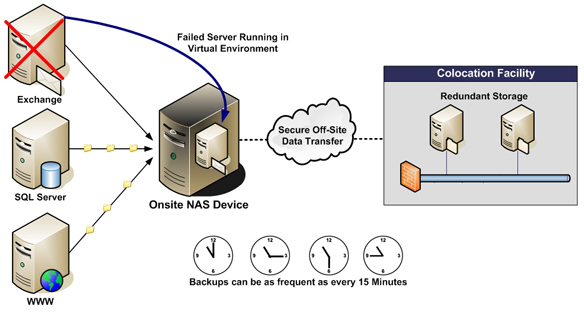 1/5/2012
Basis Data
53